[Speaker Notes: INCREDIBLE CONCEPT

This is what the US is building
	2 being built in Georgia
	2 being built in South Carolina]
Questions
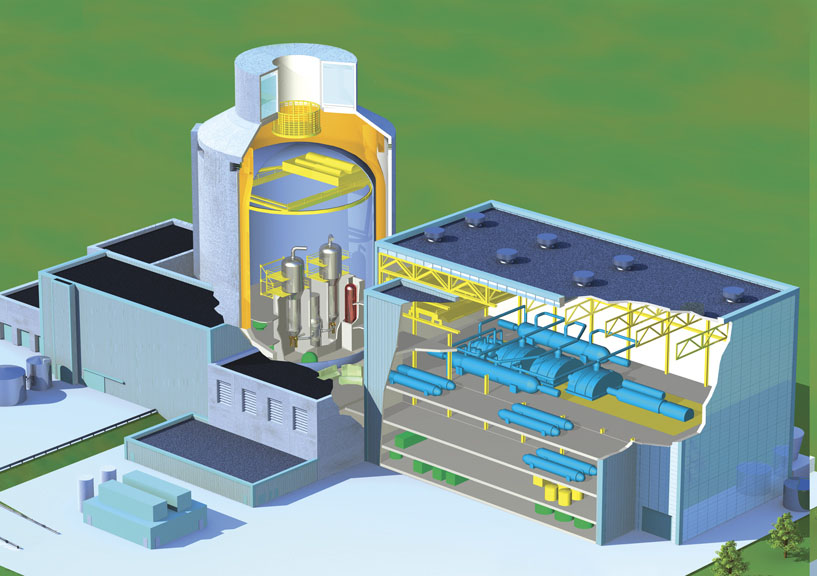 [Speaker Notes: Questions-]